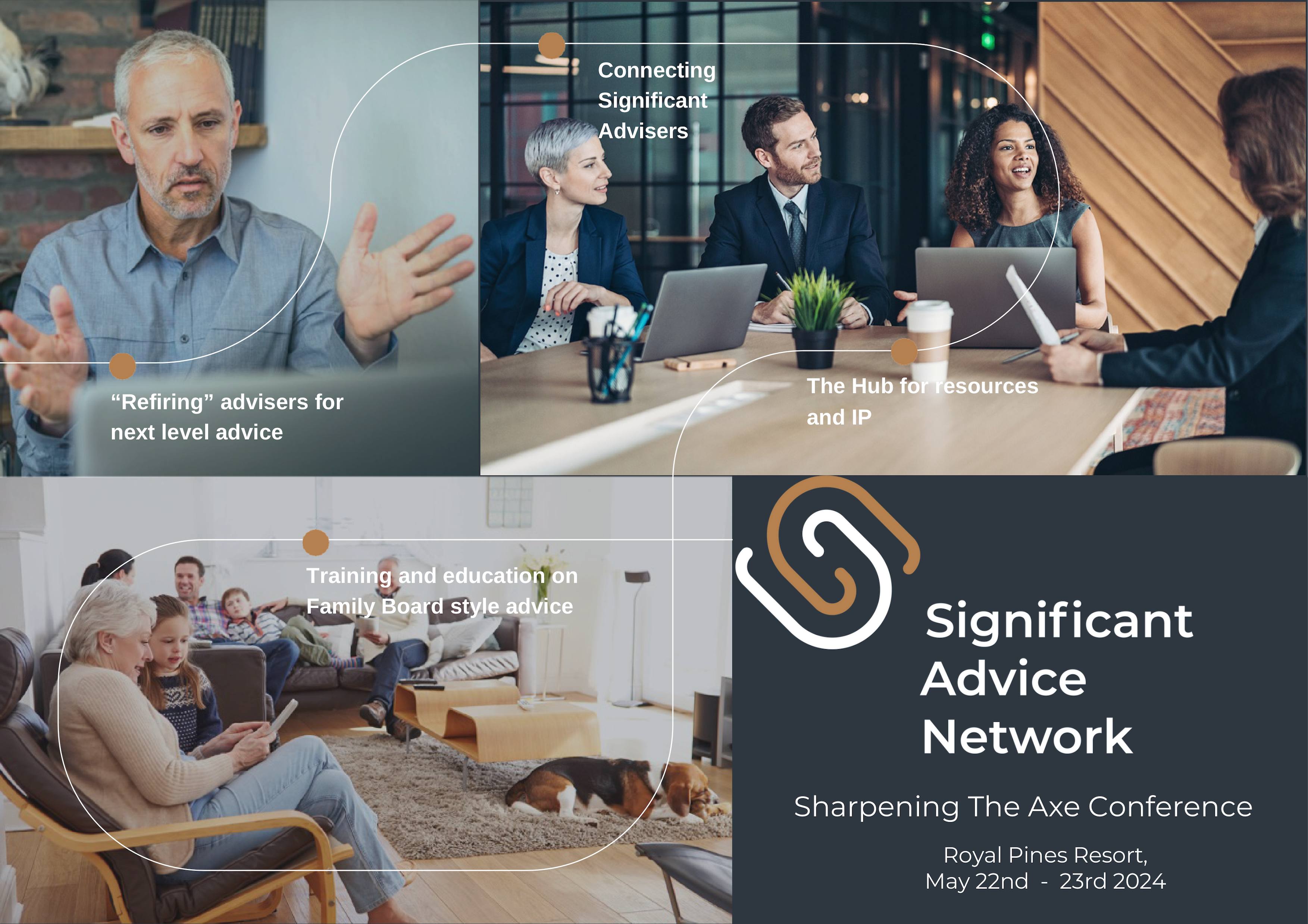 Advocacy Pack
Advocacy Program
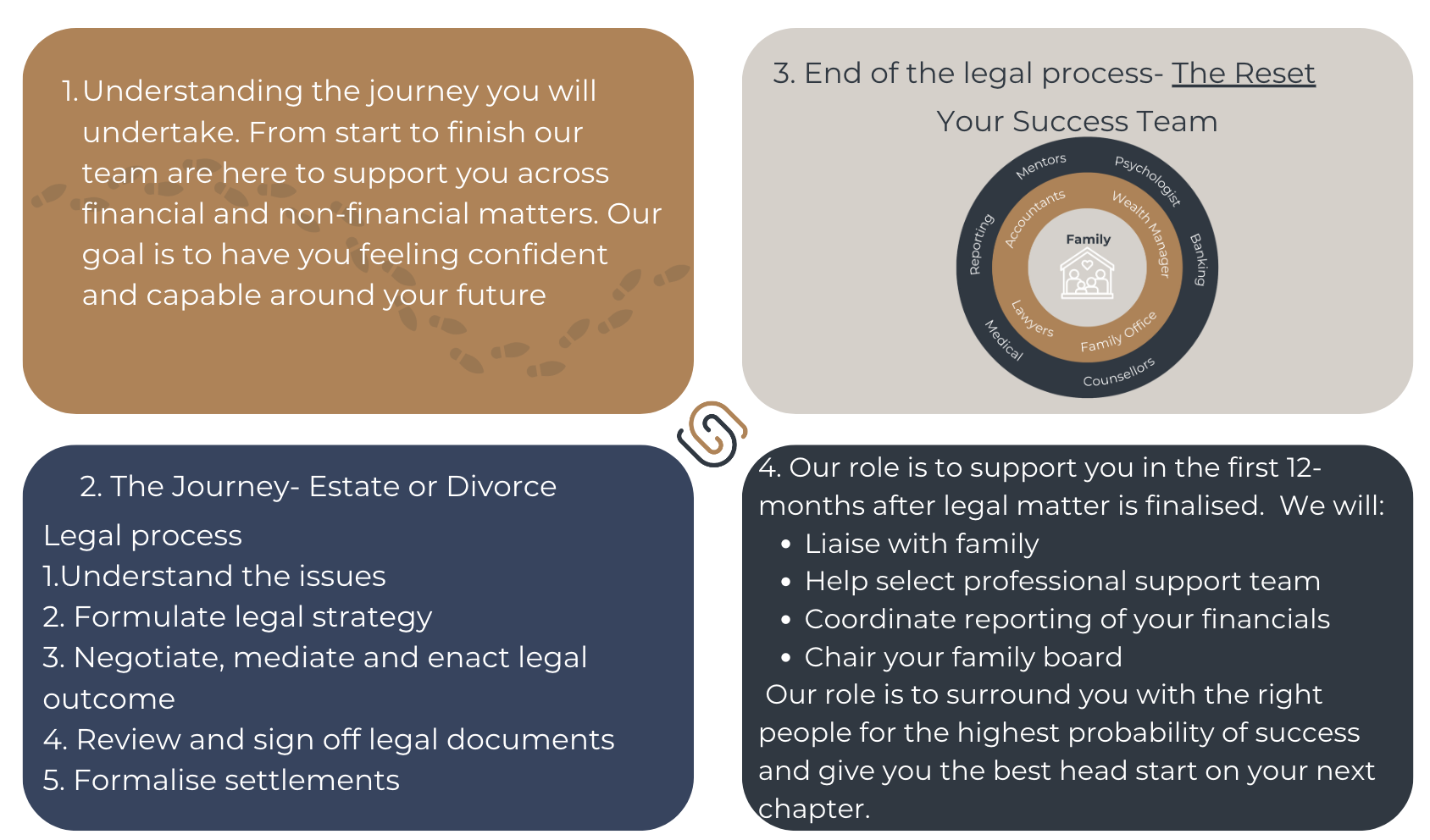 Stewardship Family Board Role
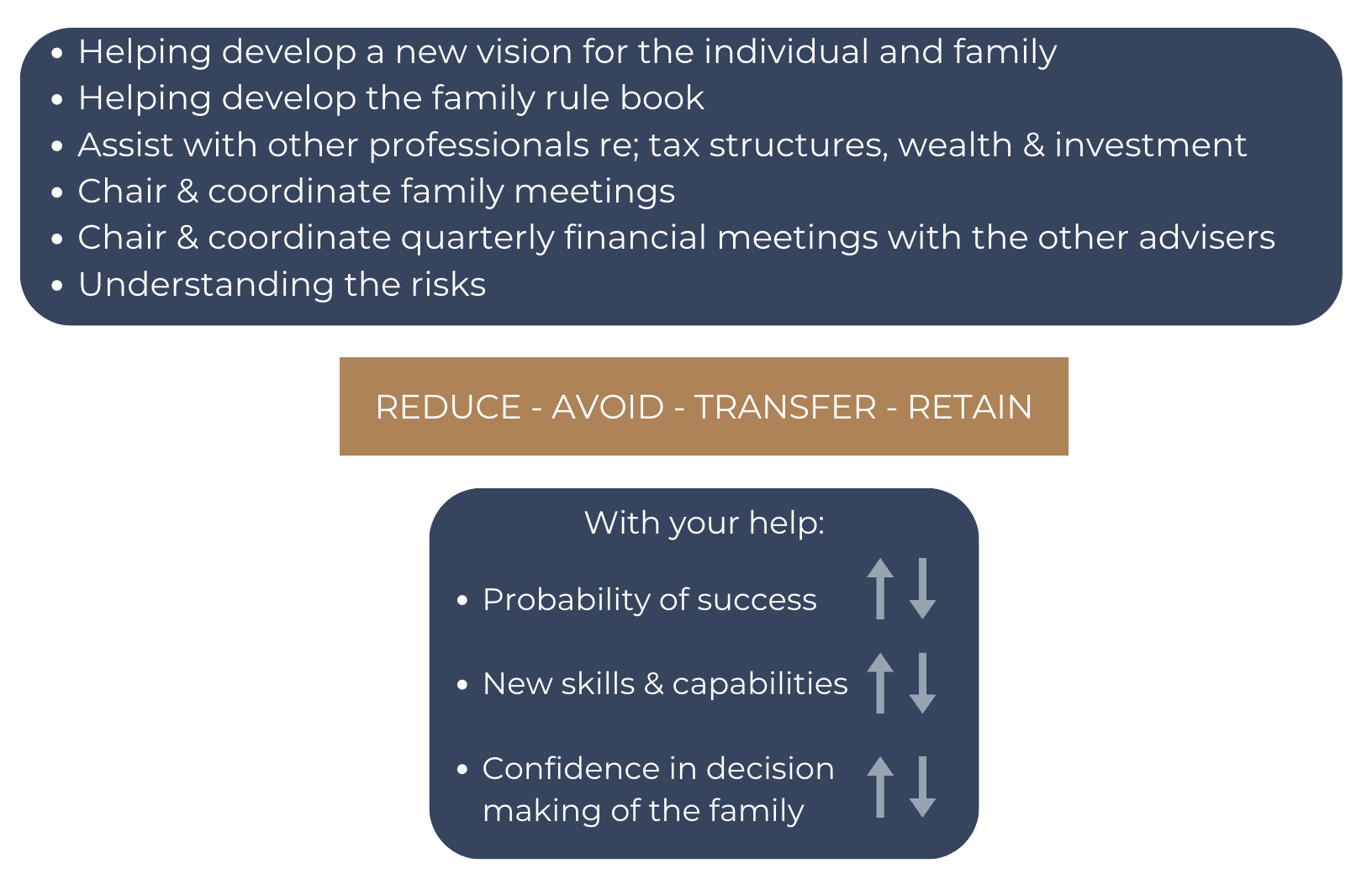 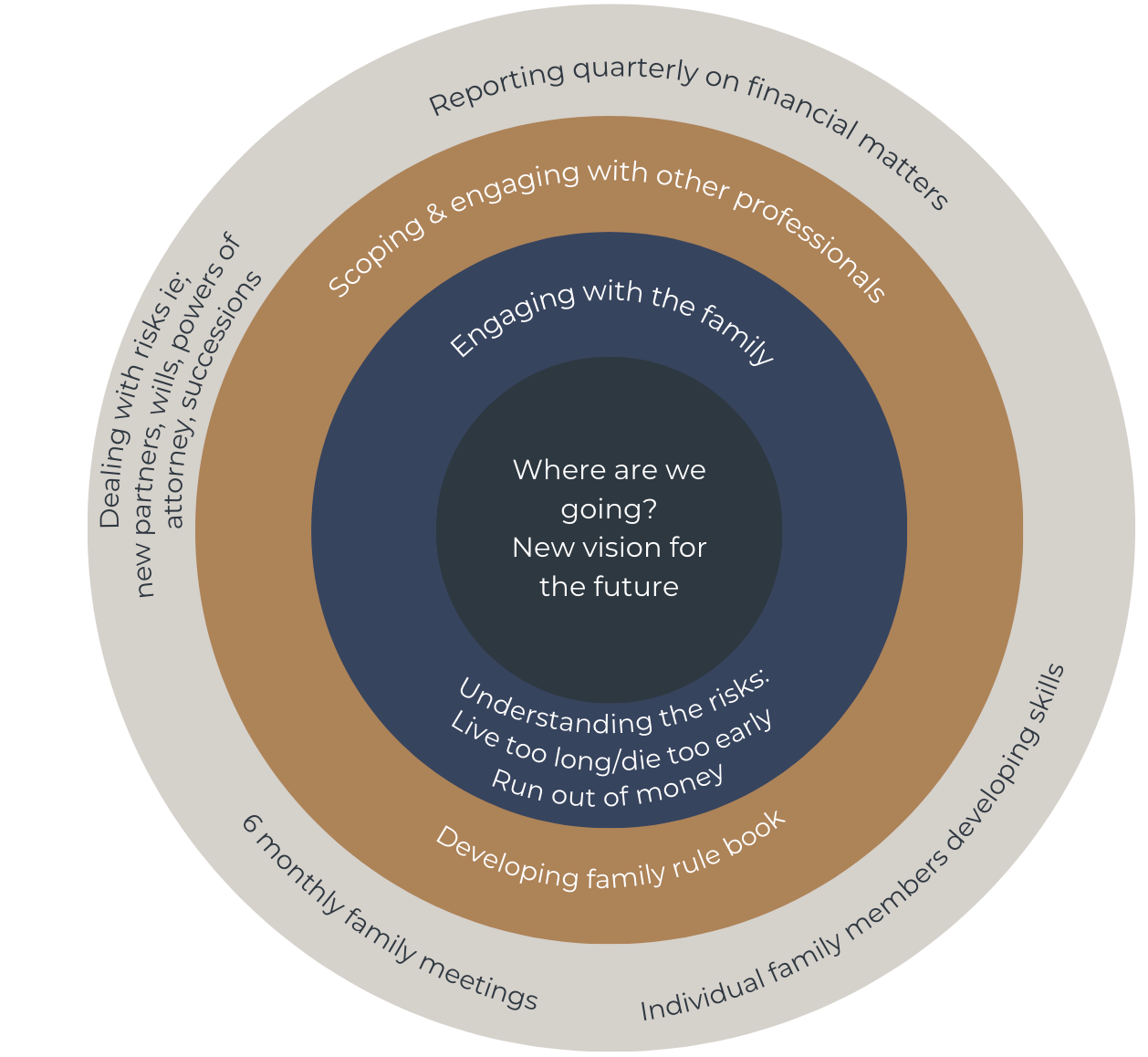 Advocacy
Family Board
Stewardship
How to think about your capital
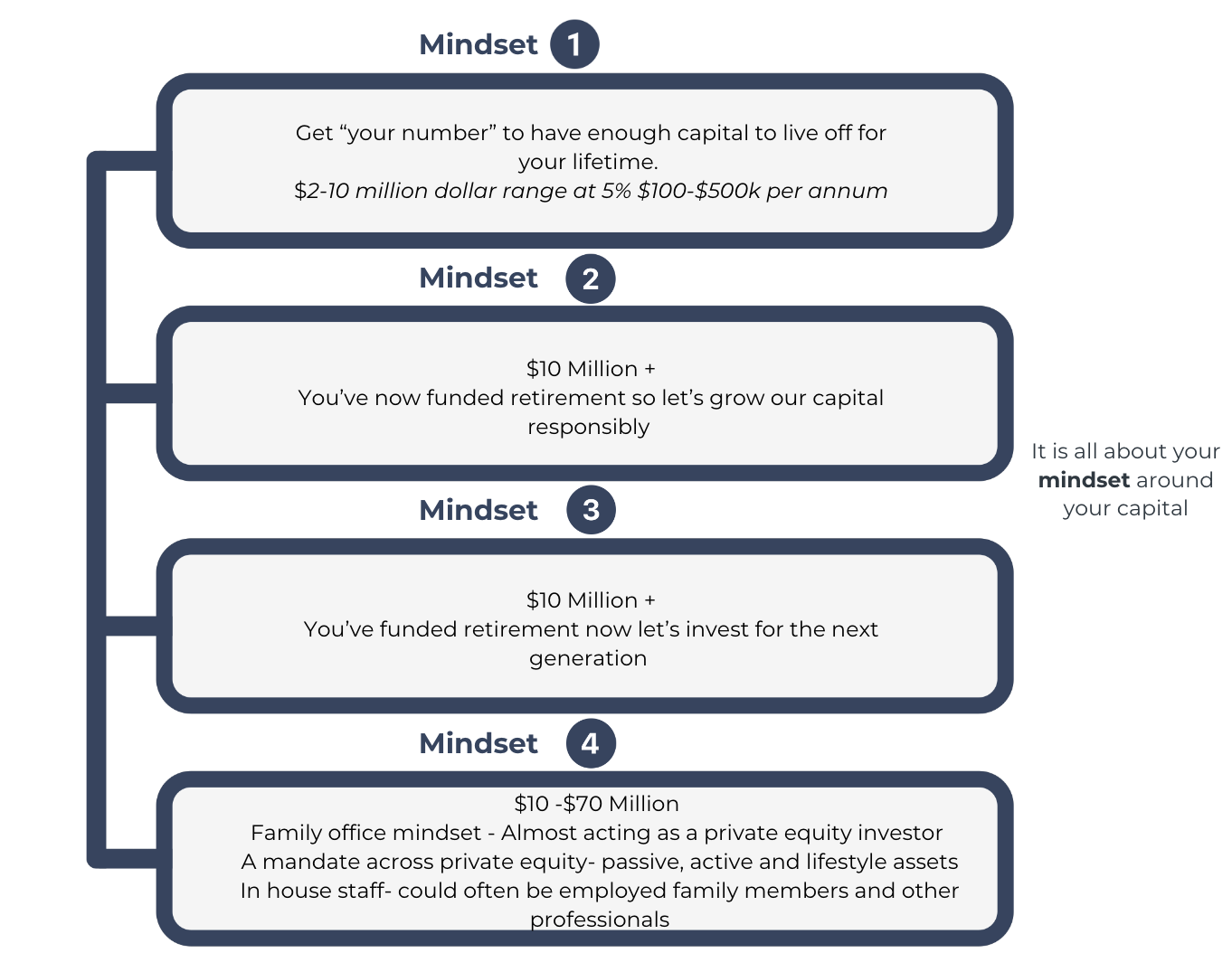 Advocate Role: Script
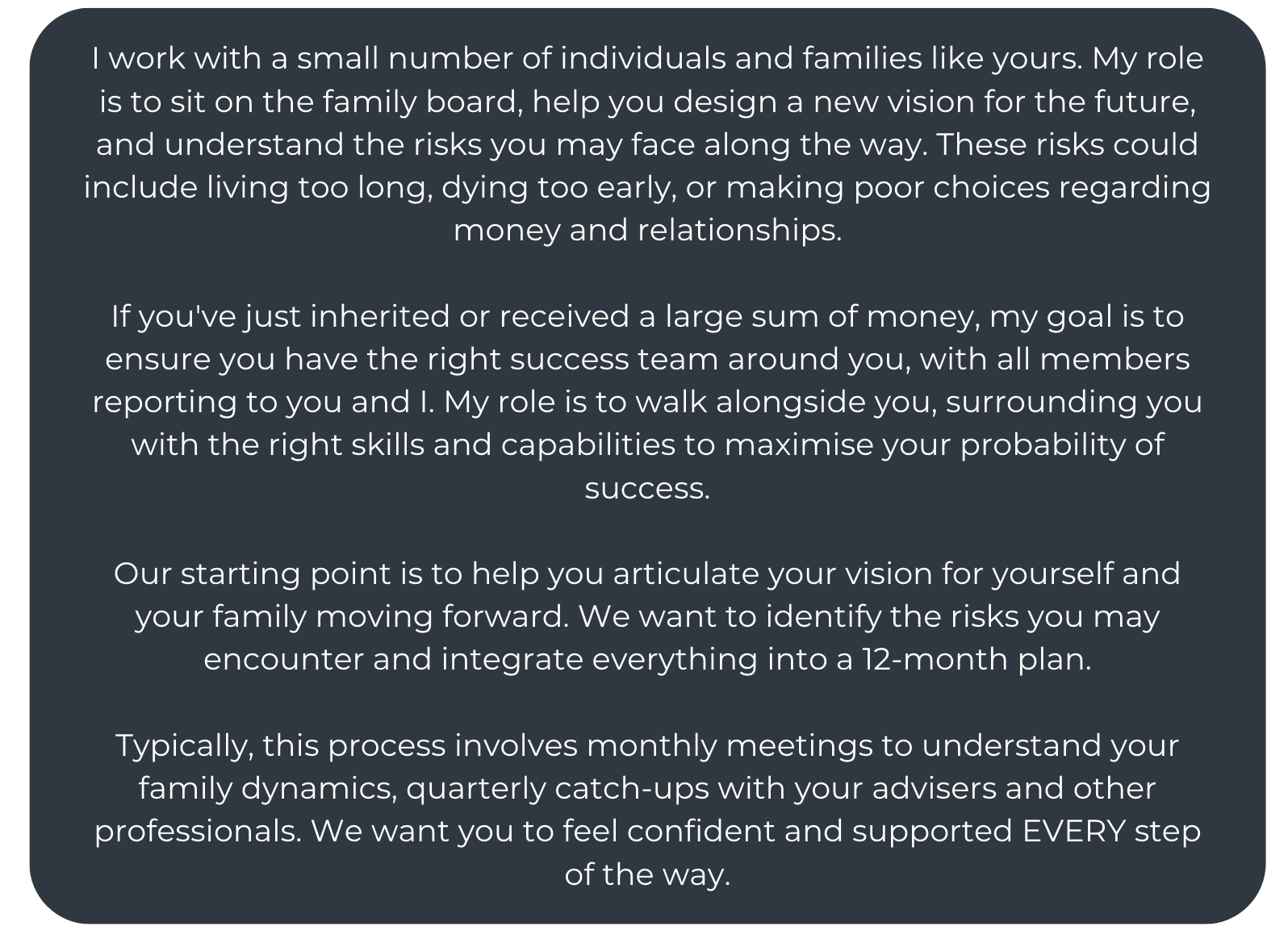 Why an Advocate?
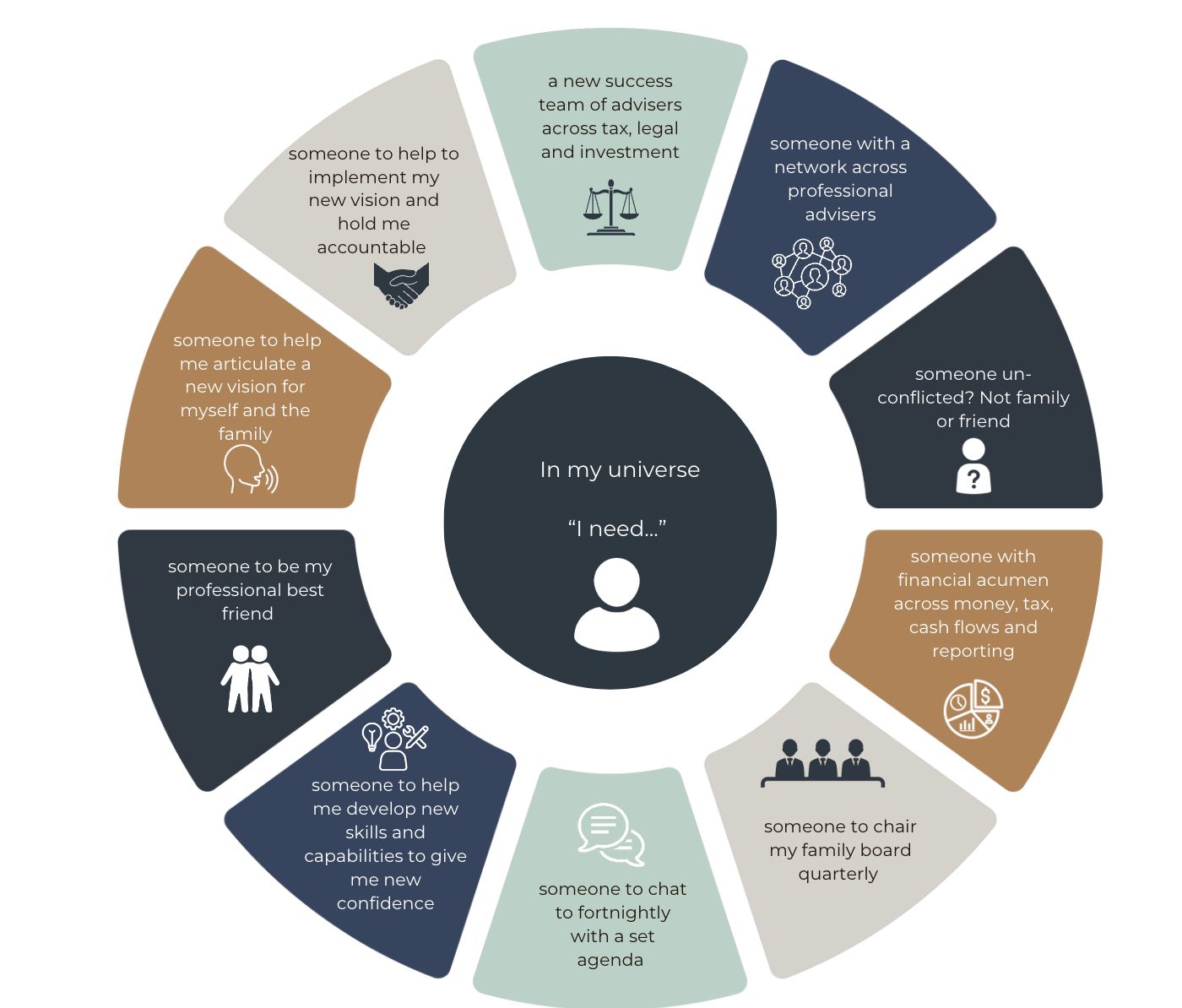 Confidence & Capability
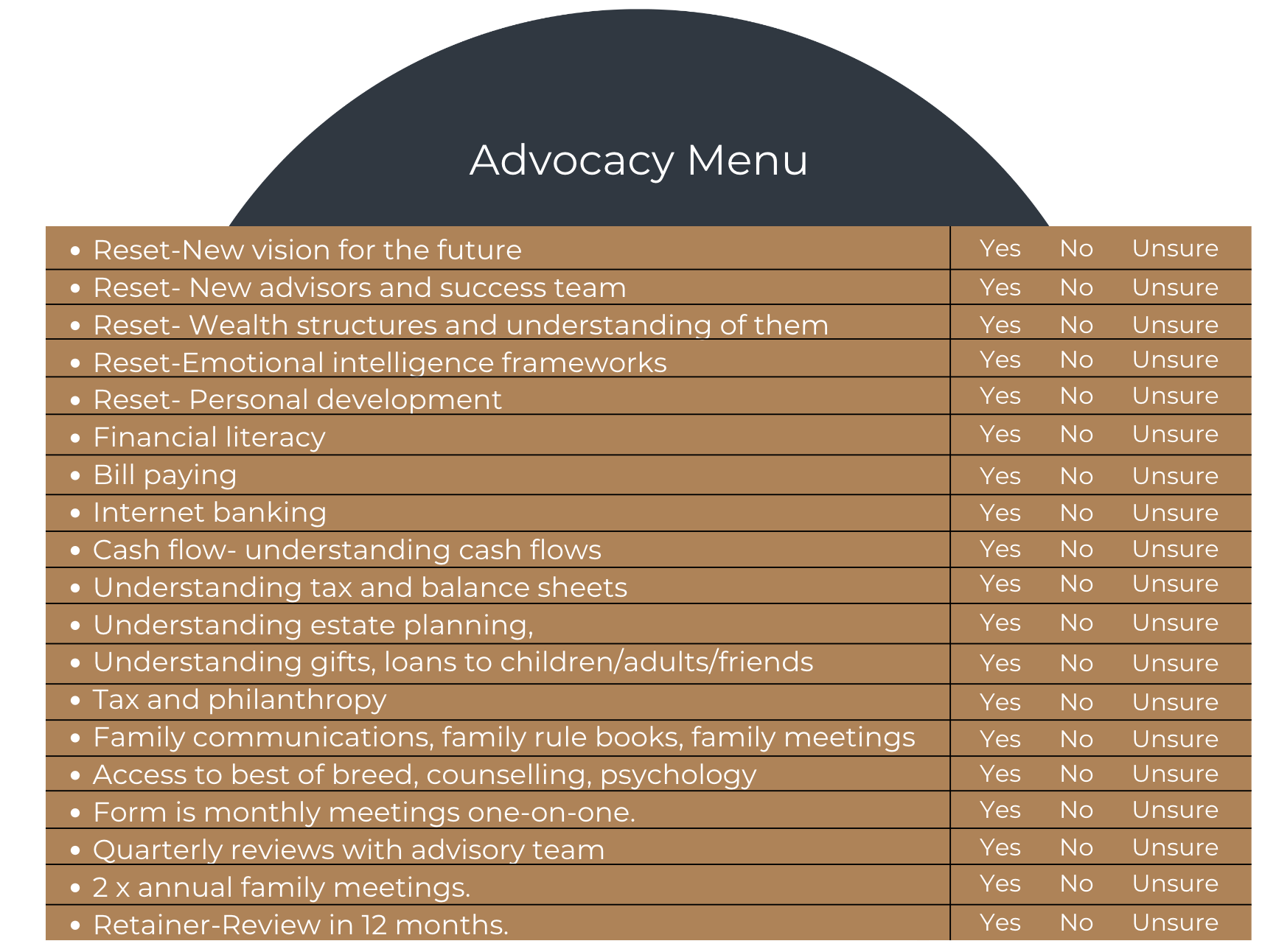 Advocacy-Risk management
1	REDUCE
2	AVOID
3	TRANSFER
4	RETAIN
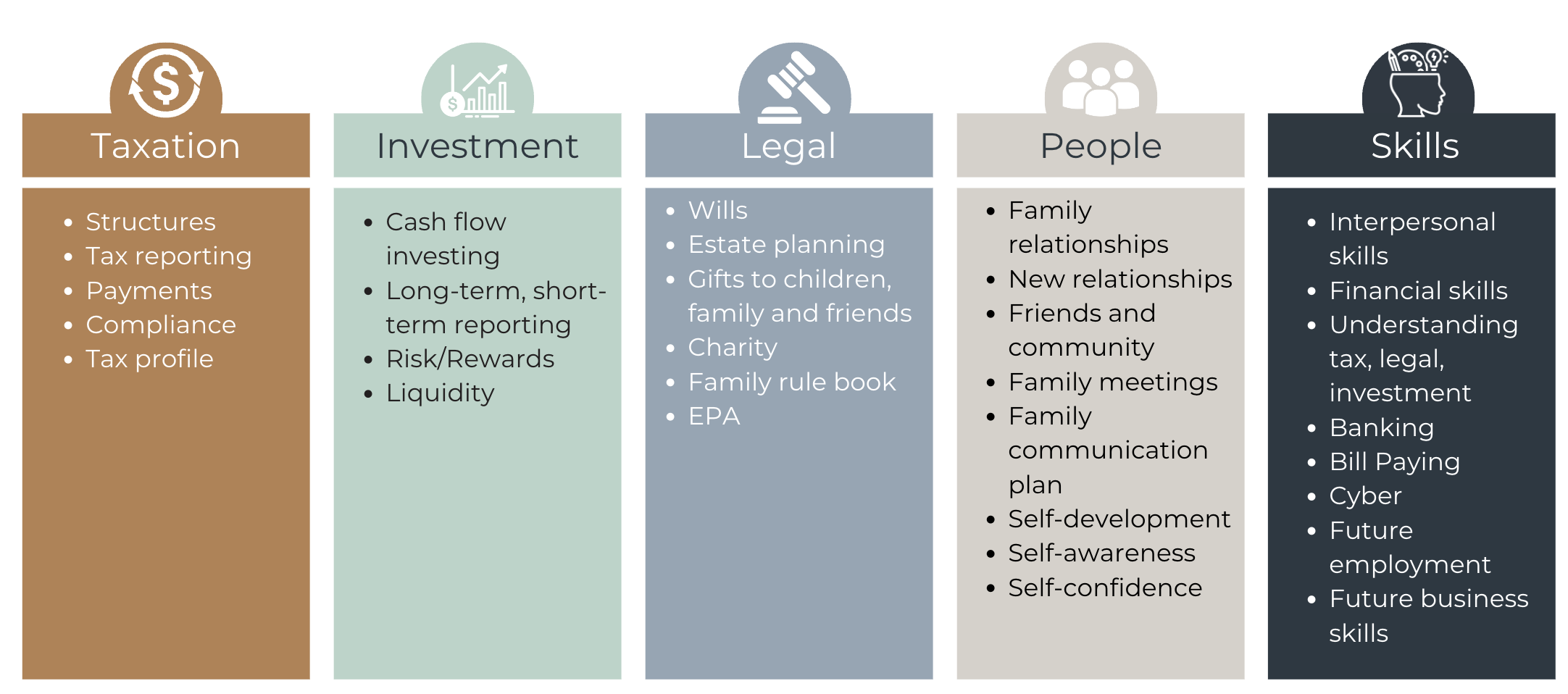 Advocacy 1.5 Hour Fortnightly Agenda
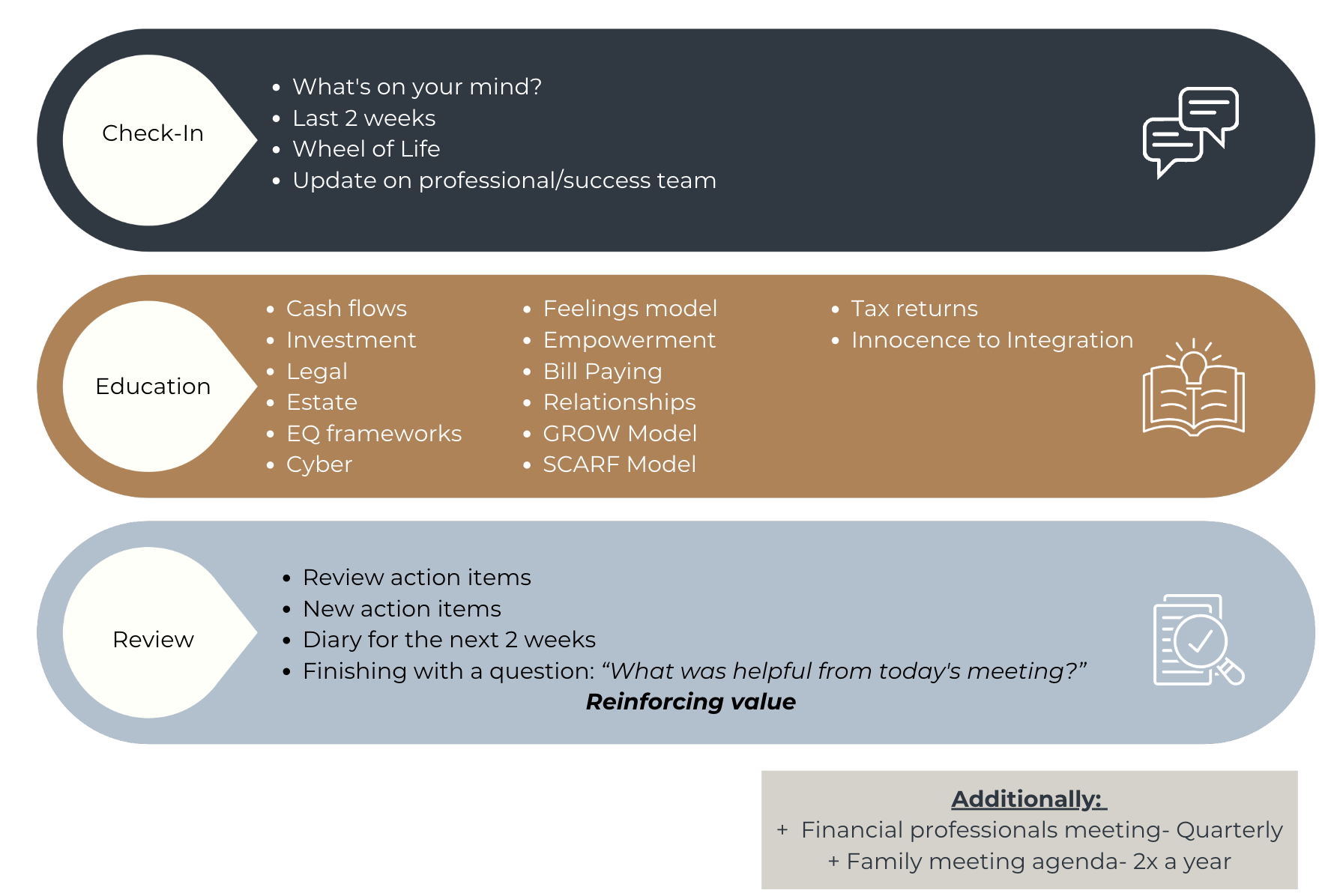 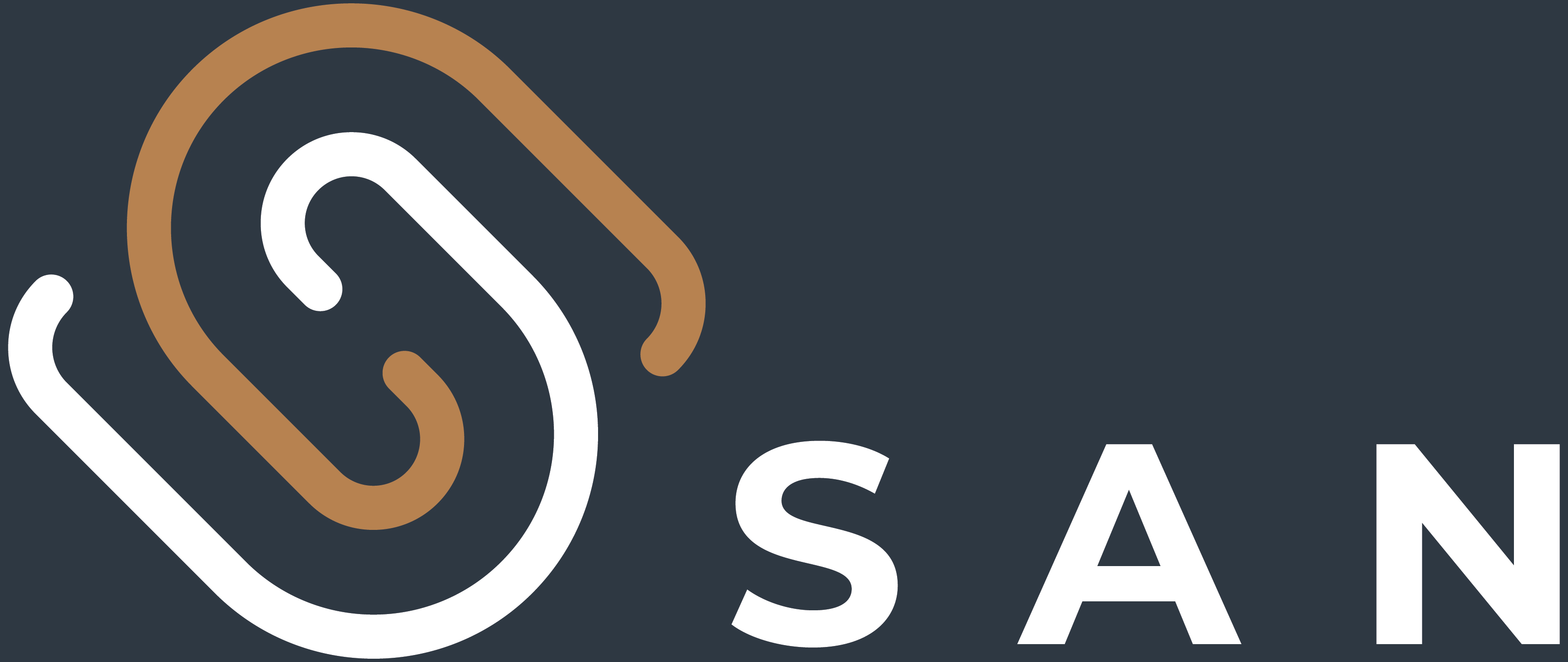 Build Your Success Team
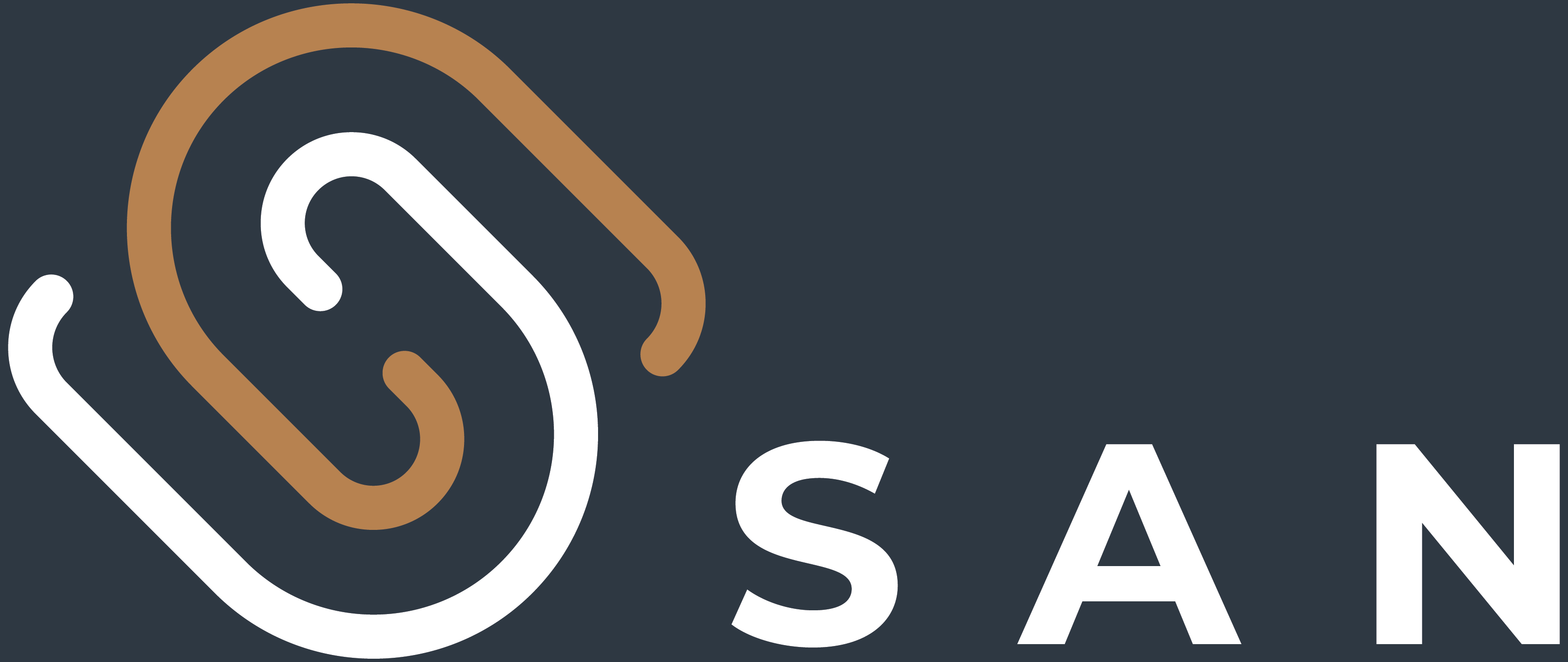 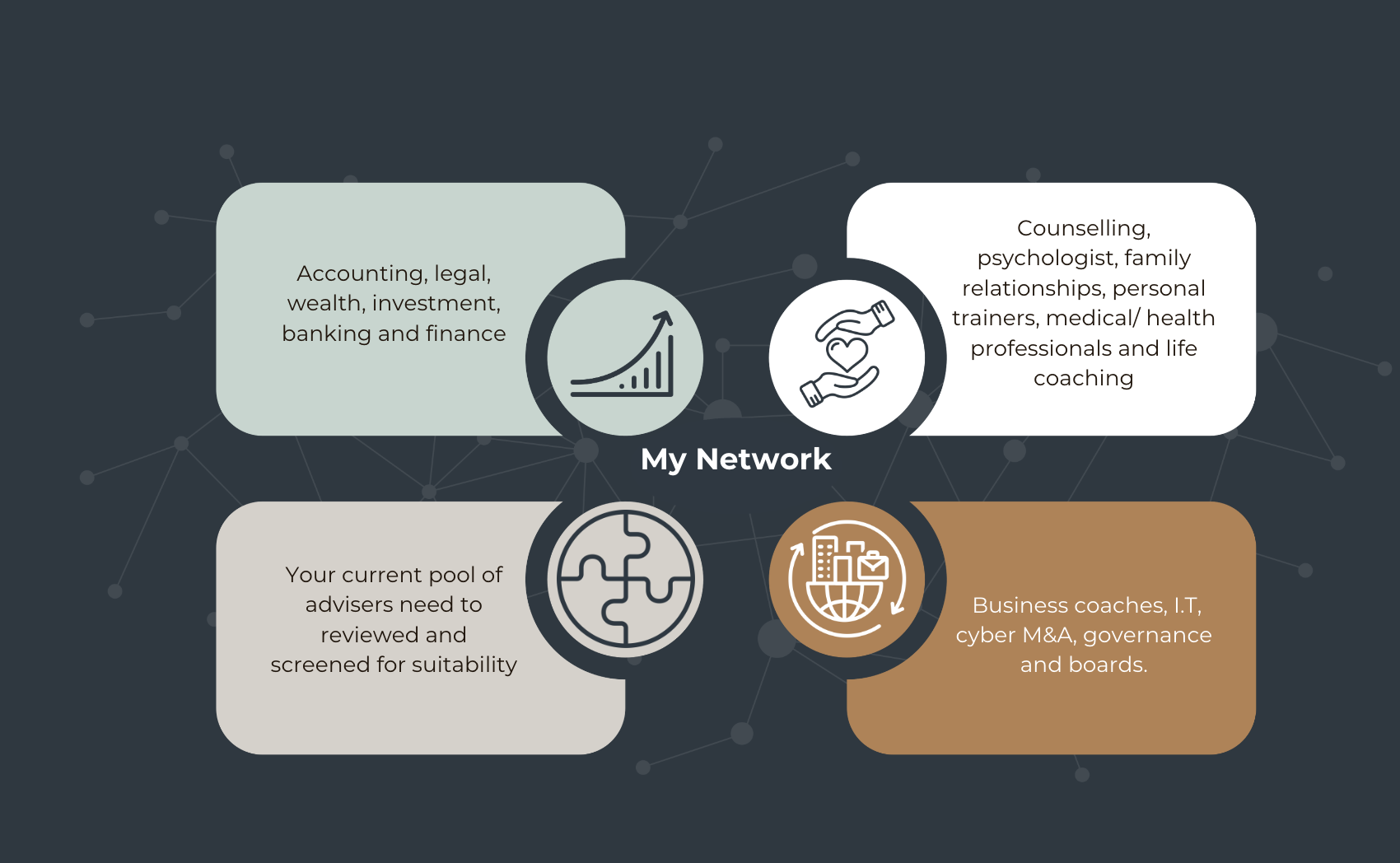 Stewardship Role: Family Board Example
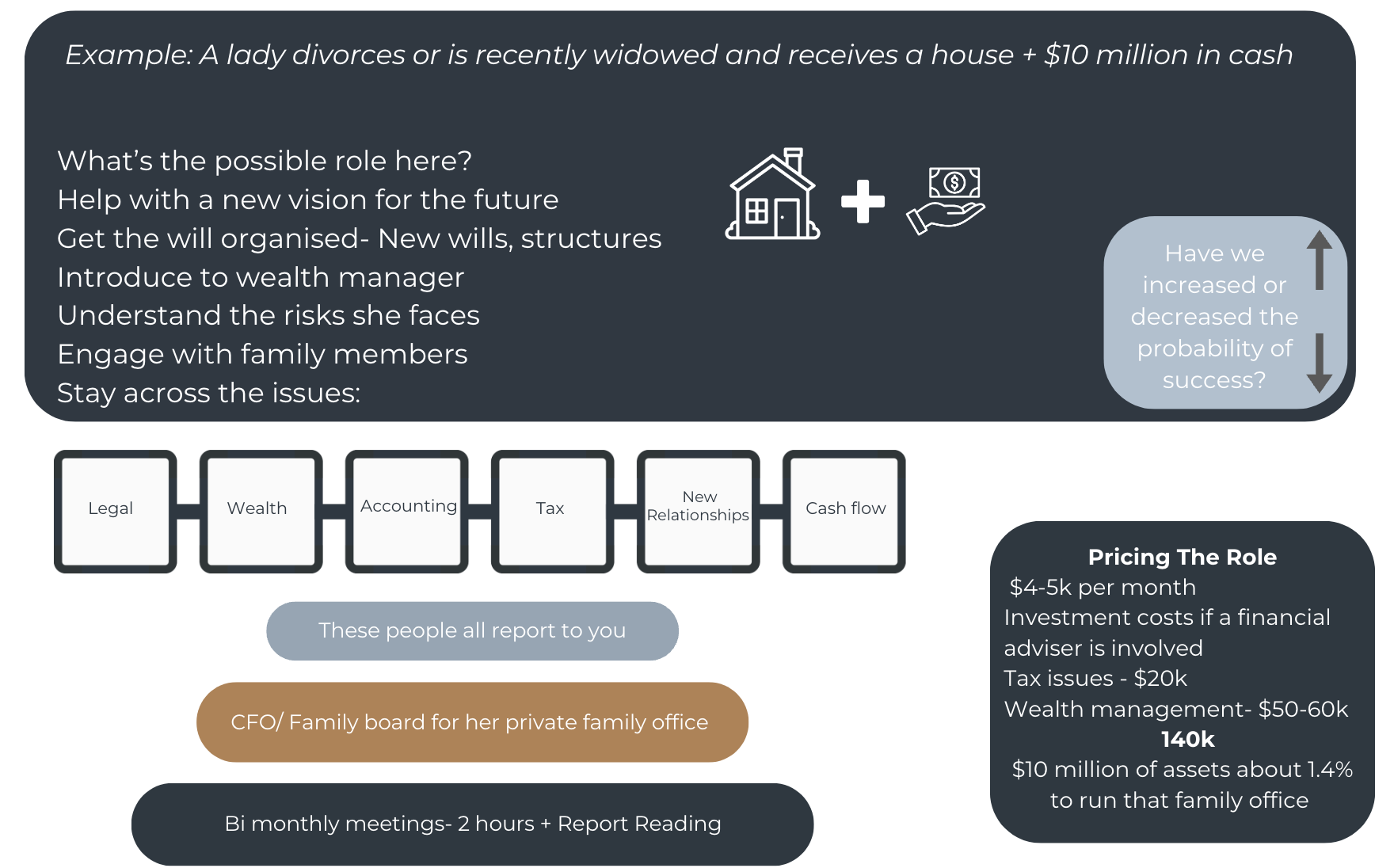 Yearly Agenda- Advocacy Program
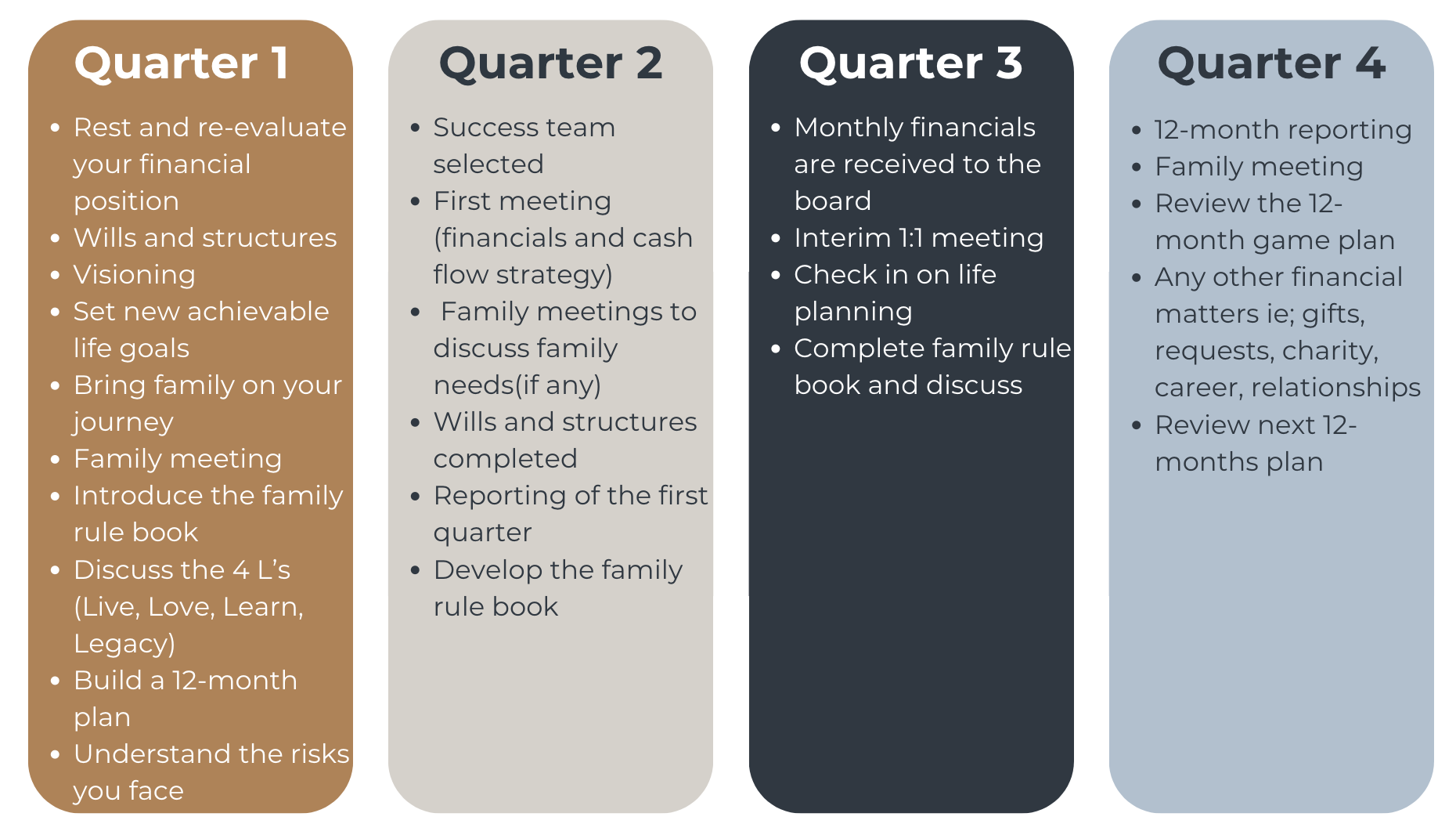